Lịch kiểm tra xếp lớp
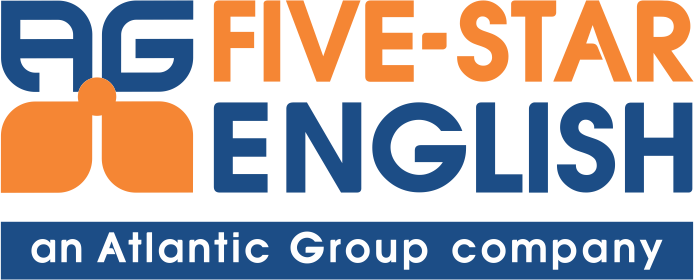 Lịch khảo sát: Thứ 2 (26/07/2021)
Thời gian: Từ 8:30 - 10:30 sáng
Học sinh cần đăng nhập và có mặt trong phòng thi online từ 8h00 để nghe quy chế thi cũng như thực hiện các công tác chuẩn bị
Hình thức triển khai: Trực tuyến (online) trên nền tảng ứng dụng Google Meeting.
Học sinh được yêu cầu chia sẻ màn hình với Giám thị để đảm bảo tính minh bạch của kì khảo sát
Đề thi khảo sát gồm 3 kỹ năng: Nghe - Đọc - Viết, theo dạng thức bài thi tiêu chuẩn Cambridge
Tổng thời lượng: 120 phút, cụ thể: Nghe - 30 phút; Đọc - 45 phút; Viết - 45 phút. 
Dạng thức câu hỏi chung của bài khảo sát:
Câu hỏi trắc nghiệm: Học sinh trả lời bằng cách nhấn vào câu trả lời đúng
Câu trả  lời ngắn: Học sinh cần đánh máy câu trả lời với 1-2 từ ngắn hoặc chữ số, tùy theo nội dung yêu cầu của đề bài
Viết bài luận
Chọn tranh đúng
Yêu cầu với học sinh:
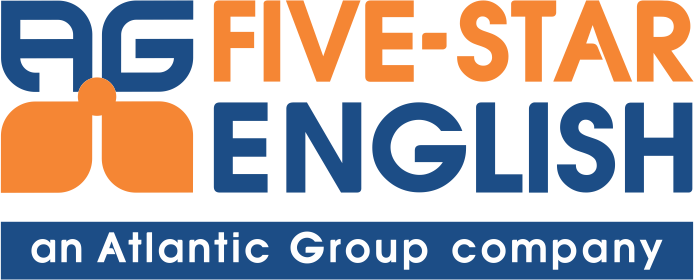 Đăng ký tham gia khảo sát: Khi đăng ký tham gia khảo sát với Nhà trường, yêu cầu học sinh PHẢI điền thông tin địa chỉ email của học sinh hoặc PHHS để nhận thư mời và link phòng thi online. 
Học sinh đăng ký tham gia khảo sát đầu năm qua link: https://bit.ly/3hRijGL Hạn đăng ký đến 17h00 ngày 22/07/2021.
Thiết bị yêu cầu:
Laptop hoặc máy tính có webcam;
Đường truyền mạng internet ổn định: dùng dây mạng cắm trực tiếp hoặc ngồi gần cục phát wifi để đảm bảo kết nối, nếu mạng yếu bài làm sẽ bị ảnh hưởng;
Tai nghe và micro;
Không gian ngồi làm bài đủ ánh sáng, yên tĩnh tránh tạp âm của môi trường xung quanh;
Làm quen và thực hành hành trước cách thức làm bài qua link bài thi thử và bài thi mẫu của Atlantic.
Yêu cầu với Phụ huynh học sinh:
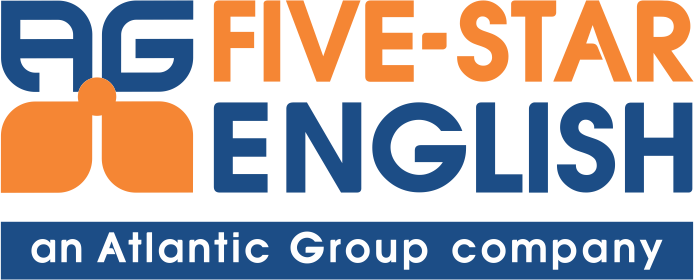 Hỗ trợ trang bị các thiết bị cần thiết.
Giúp các con truy cập các đường link đầu giờ thi.
Gửi xác nhận Cam kết thực hiện đúng quy chế thi.
Rời khỏi phòng khi được yêu cầu.

Các đường link cần thiết: Atlantic sẽ cung cấp các đường link sau để hỗ trợ học sinh:
Link bài mô phỏng thi khảo sát: https://bit.ly/3BoxBL2
Link thực hành thao tác thi khảo sát: https://bit.ly/3hRGEfO
Clip và tài liệu hướng dẫn thao tác vào link phòng thi: Thứ 7, ngày 24/7/2021
Cam kết thực hiện đúng quy chế thi: Sẽ được gửi trước giờ thi chính thức để PHHS xác nhận.